Elementos de 				los Contratos 
           en la Industria 					Creativa
Los escritores               frente a los E-books.            Ventajas y desventajas

					Lic. Jesús Mejía Salazar
D.R. © México, septiembre 2011.
Queda prohibida su reproducción parcial o total
(¡Aunque no sirva para NADA!)
Libro (Definición R.A.E.)
Conjunto de muchas hojas de papel u otro material semejante que, encuadernadas, forman un volumen.

Obra científica, literaria o de cualquier otra índole con extensión suficiente para formar volumen, que puede aparecer impresa o en otro soporte.
Ley de Fomento para la Lectura y el Libro
Libro: Toda publicación unitaria, no periódica, de carácter literario, artístico, científico, técnico, educativo, informativo o recreativo, impresa en cualquier soporte, cuya edición se haga en su totalidad de una sola vez en un volumen o a intervalos en varios volúmenes o fascículos. Comprenderá también los materiales complementarios en cualquier tipo de soporte, incluido el electrónico, que conformen, conjuntamente con el libro, un todo unitario que no pueda comercializarse separadamente.
E-Book:
Un libro electrónico, también conocido como e-book, eBook, ecolibro o libro digital, es una versión electrónica o digital de un libro. (Wikipedia)

La edición electrónica de una obra literaria (OMPI).
	XI Curso académico regional OMPI/SGAE	sobre DERECHO DE AUTOR Y DERECHOS CONEXOS para países 	de América Latina
Formatos
Libro impreso
Rústica
Pasta dura
Audio libro
 CD
 Cassette
Entorno digital
 E - book
Libro Impreso:
Autor
(obra)
Editor
Lector
Distribuidor
o
Librero
Impresor
Libro impreso:
1.  Autor			2. Editor
	   Obra 				Formación
						Portada
						Ilustración
						I.S.B.N.
					3. Impresor
					4. Distribuidor
					5. Librero
Participación:
Distribuidor
 o Librero
50%
Lector
100%
Utilidades 
20 %-25%
Gastos 10%
Editor
50%
Impresor
10%
5%
10%
E – book:
E – book:
Autor   
	
	   Obra
	   Formación	 (Con la ayuda de
	   Portada
	   Ilustración	 un editor informático)
	   I.S.B.N. 
	   Distribuidor
	   Librero
Participación:
Lector
100%
Gastos edición
10%
Autor
80%
Página internet
10%
Ventajas:
El autor no requiere de un intermediario para publicar y vender su obra.
Puede ser más barato (no hay costos de impresión).
El autor puede recibir el precio directo de la venta.
Distribución a nivel mundial.
Desventajas:
El autor no controla el destino final de las obras (actualmente tampoco).
Es fácilmente modificable.
Se pone en riesgo la paternidad e integridad de la obra.
El autor debe involucrarse más en el proceso de distribución y venta.
La gestión colectiva de derechos en el entorno digital
La Confederación Internacional de Sociedades de Autores y Compositores (CISAC), que agrupa a las Sociedades de Gestión Colectiva, está trabajando en el establecimiento de sistemas de información que permitan identificar a los autores de las obras así como a los artistas, intérpretes y ejecutantes, los productores y, en general, a los titulares de los derechos de autor.
La gestión colectiva de derechos en el entorno digital
Por ejemplo: existe el Common Information System (CIS) o Sistema Común de Información de la CISAC.
 
Se encuentra integrado por:
 
Los datos de los titulares de los derechos de las obras.
 
Los datos de identificación de las obras.

Los datos referentes a la forma de contratación de las obras.
La gestión colectiva de derechos en el entorno digital
Por ejemplo:

Catálogo de Obras audiovisuales: CIS-Net AVI

The Musical Works Information Database (WID)

Catálogo de Obras Musicales: Musical Works / CIS-Net MWI

International Information System (IPI) que contiene la información de los titulares de derechos de obras protegidas por derechos de autor y datos de las obras en dominio público.
La gestión colectiva de derechos en el entorno digital
Lo anterior claramente muestra la importancia de que los autores se encuentren agrupados en torno a las Sociedades de Gestión Colectiva.
Tendencia internacional para la protección de derechos en el entorno digital
El boom de los e-books y, en general, la distribución de obras en el entorno digital generó que la industria y el medio empresarial presionaran para la protección de sus derechos.

Esto generó el Acuerdo Comercial contra la Falsificación, el famoso ACTA por sus siglas en inglés.

En términos generales el ACTA persigue lo siguiente:

Establecer sanciones y procedimientos eficaces para combatir la violación de derechos en el entorno digital.

Sancionar a quienes violen los sistemas de codificación que permitan identificar las obras, a los titulares de derechos a los autores, interpretes, ejecutantes, etcétera.
Tendencia internacional para la protección de derechos en el entorno digital
En el entorno digital se están buscando tecnologías de control de acceso para limitar el uso de medios o dispositivos digitales y sancionar a quienes violen estos dispositivos.

ACTA. ARTÍCULO 27: OBSERVANCIA EN EL ENTORNO DIGITAL. Sección 7.
ACTA. ARTÍCULO 27: OBSERVANCIA EN EL ENTORNO DIGITAL. Sección 7.
7. Con el fin de proteger la información electrónica sobre la gestión de derechos,  cada Parte otorgará protección jurídica adecuada y recursos jurídicos efectivos contra cualquier persona que, con conocimiento de causa, realice sin autorización cualquiera de los siguientes actos sabiéndolo o, con respecto a recursos civiles, teniendo motivos razonables para saberlo que induce, permite, facilita u oculta una infracción de cualquier derecho de autor o derechos conexos:
 
(a) suprima o altere cualquier información electrónica sobre la gestión de derechos;
 
(b) distribuya, importe para su distribución, transmita, comunique o ponga a disposición del público, ejemplares de obras, interpretaciones o ejecuciones o fonogramas sabiendo que la información electrónica sobre la gestión de derechos ha sido suprimida o alterada sin autorización.
ACTA. ARTÍCULO 27: OBSERVANCIA EN EL ENTORNO DIGITAL. Sección 7.
Para efectos del presente Artículo, información sobre la gestión de derechos significa:
 
a) información que identifica una obra, una interpretación o un fonograma; el autor de la obra, el artista intérprete o ejecutante o el productor del fonograma; o el titular de cualquier derecho en la obra, la interpretación, la ejecución o el fonograma;
 
(b) información sobre los términos y condiciones de uso de la obra, la interpretación o ejecución o el fonograma; o
 
(c) cualquier números o códigos que representen la información descrita en (a) y (b) anteriores; 
 
cuando cualquiera de estos elementos de información se agreguen a una copia de la obra, una interpretación, una ejecución o un fonograma o aparezcan en relación con la comunicación o puesta a disposición del público de una obra, una interpretación, una ejecución o un fonograma.
En la Sociedad Mexicana de Escritores de México SOGEM…
Trabajamos como sociedad de gestión colectiva para lograr que se pacten nuevos tipos de contratos que faciliten a los autores negociar estas nuevas formas de explotación.
Buscamos…
Concientizar hoy más que nunca a nuestros autores de licenciar los medios de explotación de sus obras de forma individualizada por:
 Usos
 Soportes
 Territorios
 Idiomas
Luchamos…
Para que nuestros autores RECHACEN firmar contratos de obras por encargo que, aunque respaldados en la Ley Federal del Derecho de Autor, los despojan de sus derechos morales y patrimoniales.
Invitamos a todos los autores a:
Valorar sus obras.
 Asesorarse siempre de un abogado que, libre del interés de ganar y quedar bien con “sus otros clientes”, les aconseje los mejores términos para contratar.
No ceder ante las presiones y chantajes de las entidades y dependencias públicas, así como de particulares (editores, productores, etc.) quienes desean apropiarse de sus obras.
Acudan a la SOGEM:
Si no encuentran un abogado que reúna los siguientes requisitos:
Competencia
Imparcialidad
Honestidad
Que no tenga conflicto de intereses y que entre sus clientes no estén primordialmente productores, editores, etc.
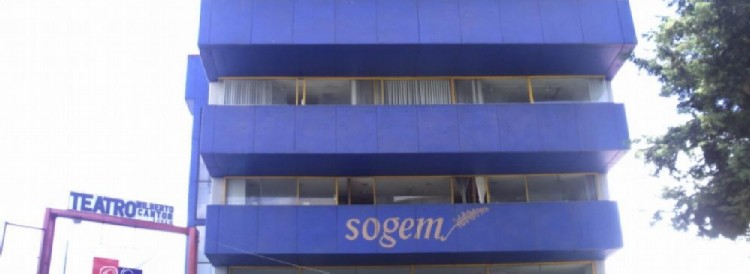 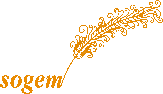 GRACIAS POR SU ATENCIÓN.
José María Velasco 59
Col. San José Insurgentes
Del. Benito Juárez
México, D.F.
jmejia@sogem.org.mx